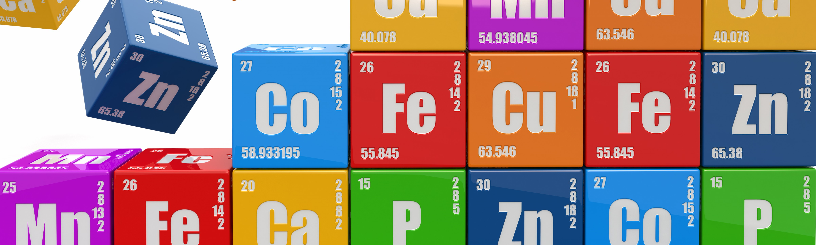 Scheikunde
Paraveterinair en Dierverzorging
Niveau 3 en 4 leerjaar 1
Periode 3
Voeding
Wat heeft een dier nodig?
Wat gaan we behandelen?
Eiwitten
Vetten 
Koolhydraten
Eiwitten
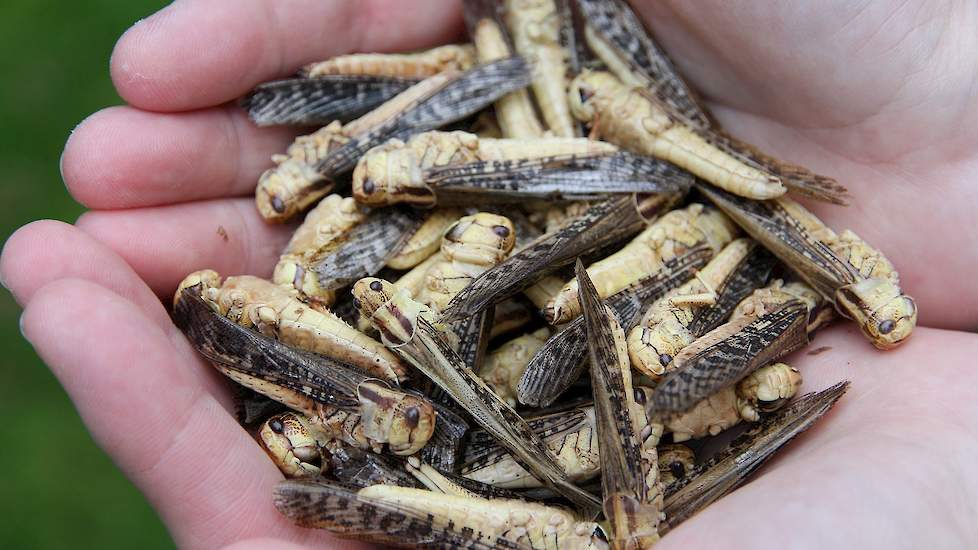 Eiwitten
Bouwstoffen van het lichaam
Opgebouwd uit aminozuren
Aminozuren
Type aminozuren
Apolair 			(vet oplosbaar, hydrofoob)
Polair 			(water oplosbaar, hydrofiel)
Elektrisch geladen 	(base en zuren, ook hydrofiel)


Aminozuurformule:
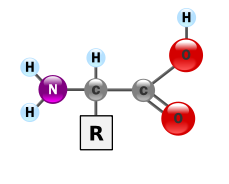 Apolaire aminozuren
Polaire aminozuren
Elektrisch geladen
Waarom is het nuttig dit te weten?
Soms is het nodig om een dier een aminozuur toe te dienen, in verband met een tekort. 
Je kunt nu bedenken welke aminozuren in vet oplossen, en welke niet. 
Hierdoor kun je bewuste keuzes begrijpen over diervoeding. 
https://www.pigbusiness.nl/artikel/29911-extra-aminozuren-verminderen-wroetbehoefte-en-staartbijten/
Vetten
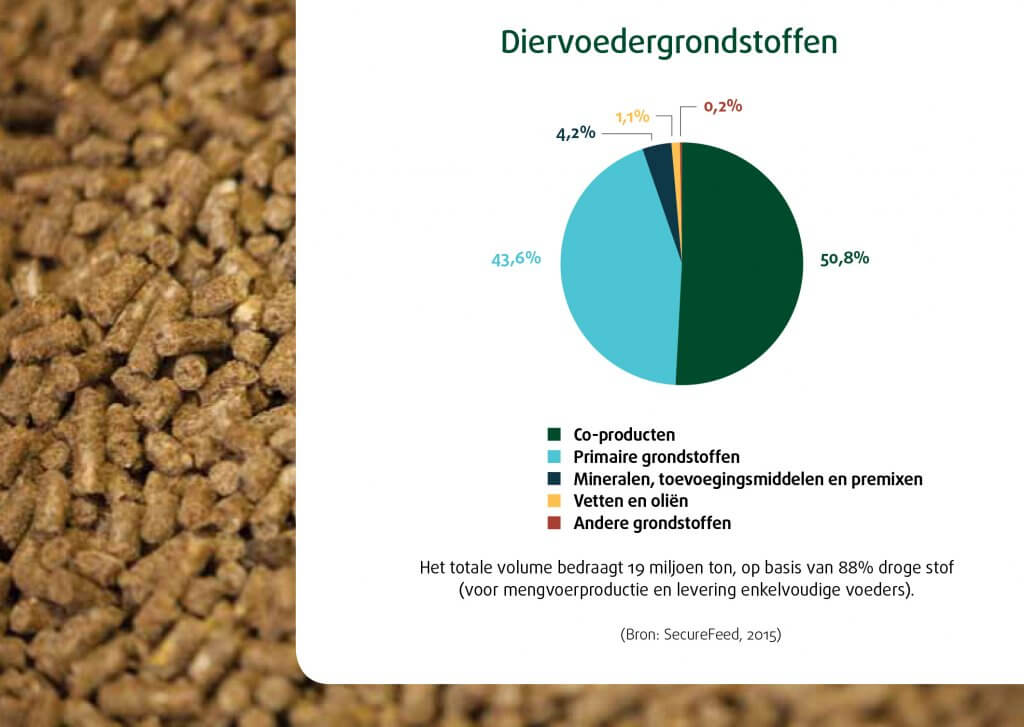 Vetten
Glycerol
Vetzuren
Verschillende vetzuren (gemengde glyceride)
Dezelfde vetzuren (enkelvoudige glyceride)
Vetten
Hoe ontstaat vet?
Verzadigde en onverzadigde vetzuren, het verschil is maar een streepje…
Verschillende vetzuren
Reacties met vetten
Splitsing met water  hydrolyse


Reageren met zuurstof  oxidatie


Binden van onverzadigde vetten  polymerisatie
Hydrolyse: vet splitst in vetzuren en glycerol (de omgekeerde weg).
Oxidatie: door zuurstof valt vet uiteen in kleine molekulen
1.)


2.)

3.)


4.)
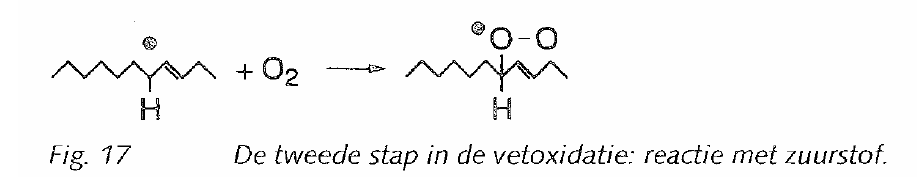 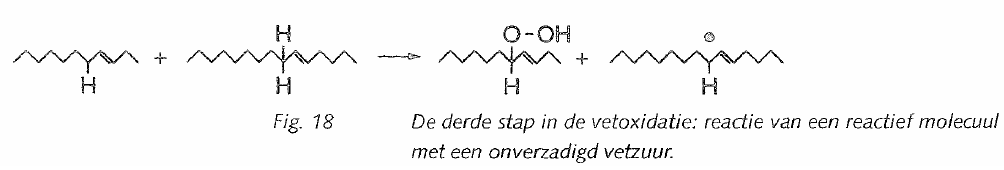 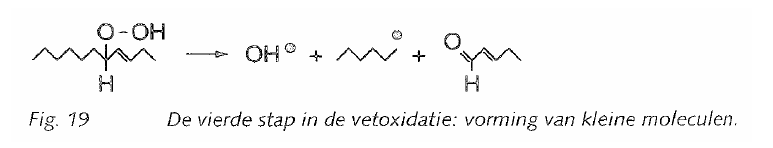 Polymerisatie: er onstaat een lange keten doordat meerdere moleculen aan elkaar rijgen.
Waarom is het nuttig dit te weten?
Dit helpt je begrijpen wat er in of buiten het lichaam met vetten kan gebeuren. Hoe ze hoe ze ontstaan, en hoe ze omgezet kunnen worden.
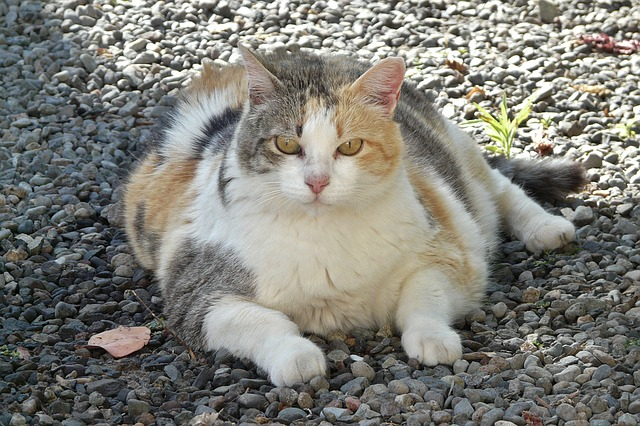 Koolhydraten
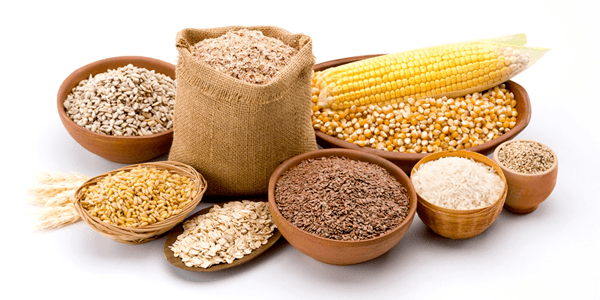 Hoe ontstaan koolhydraten?
https://www.youtube.com/watch?v=C0POANU6ksQ
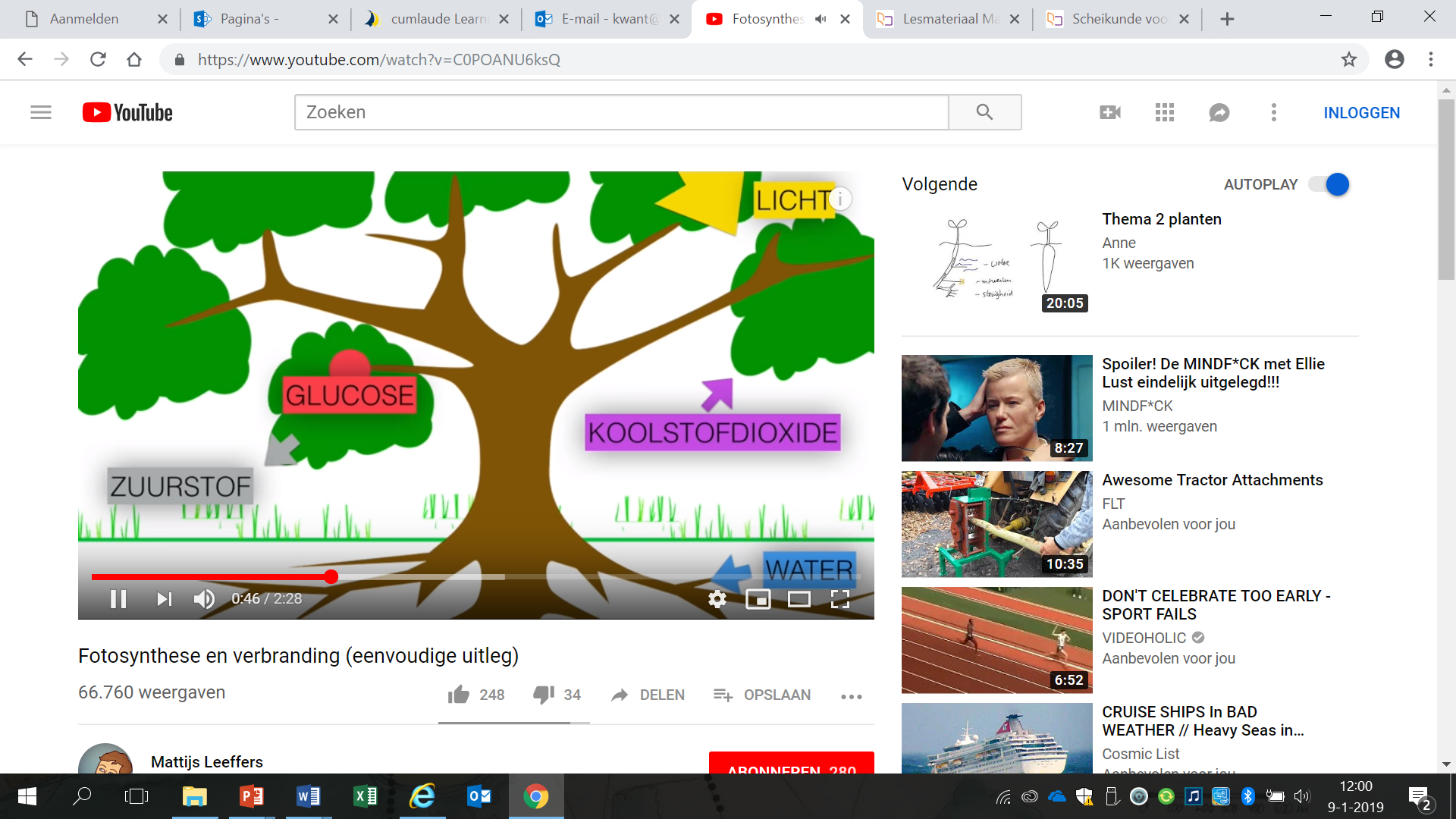 Koolhydraten
Sachariden zoals suiker en zetmeel
Keten van glucose (C6H12O6)
Verbranding!

C6H12O6 + 6 O2  6 CO2 + 6 H2O + energie

Mono- 	= 1
Di-		= 2
Poly-		= veel
Mono-sacharide, wordt in de cellen als brandstof gebruikt
Di-sachariden
Vorming van di-sachariden
Poly-sachariden: zetmeel
Fructose
Afkomstig uit fruit

Snel opgenomen
Erg zoet

Darmwand heeft soms problemen met opnemen
Waarom is het nuttig dit te weten?
https://www.farmfood.nl/natuurlijke-geperste-hondenvoeding/granen-koolhydraten-hondenvoer/
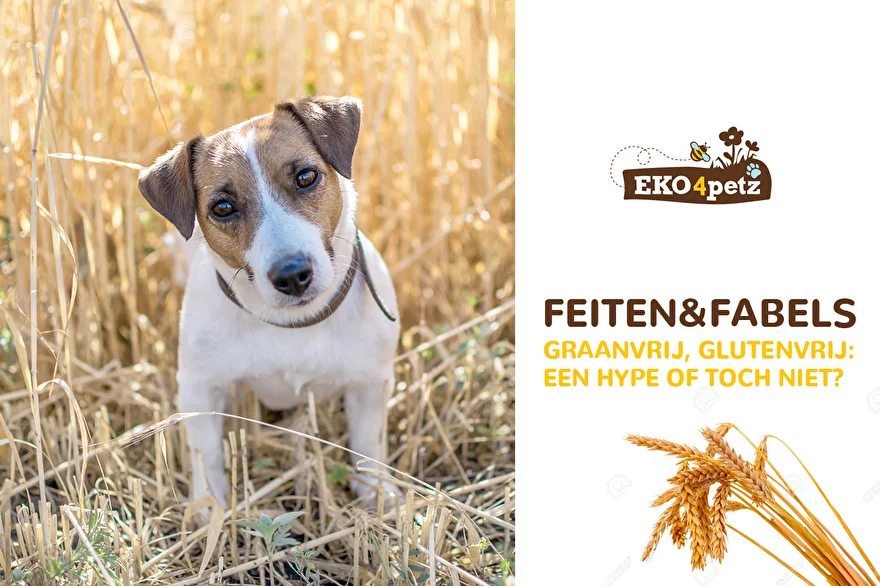